Augmented Reality for Mobile Devices
Level 55
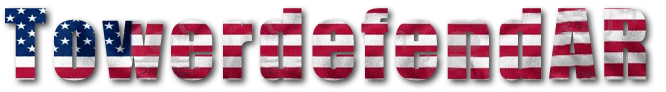 Michael Probst
Johannes Unterguggenberger
Overview
Towerdefense
3 Towers
3 Enemies
7 Waves
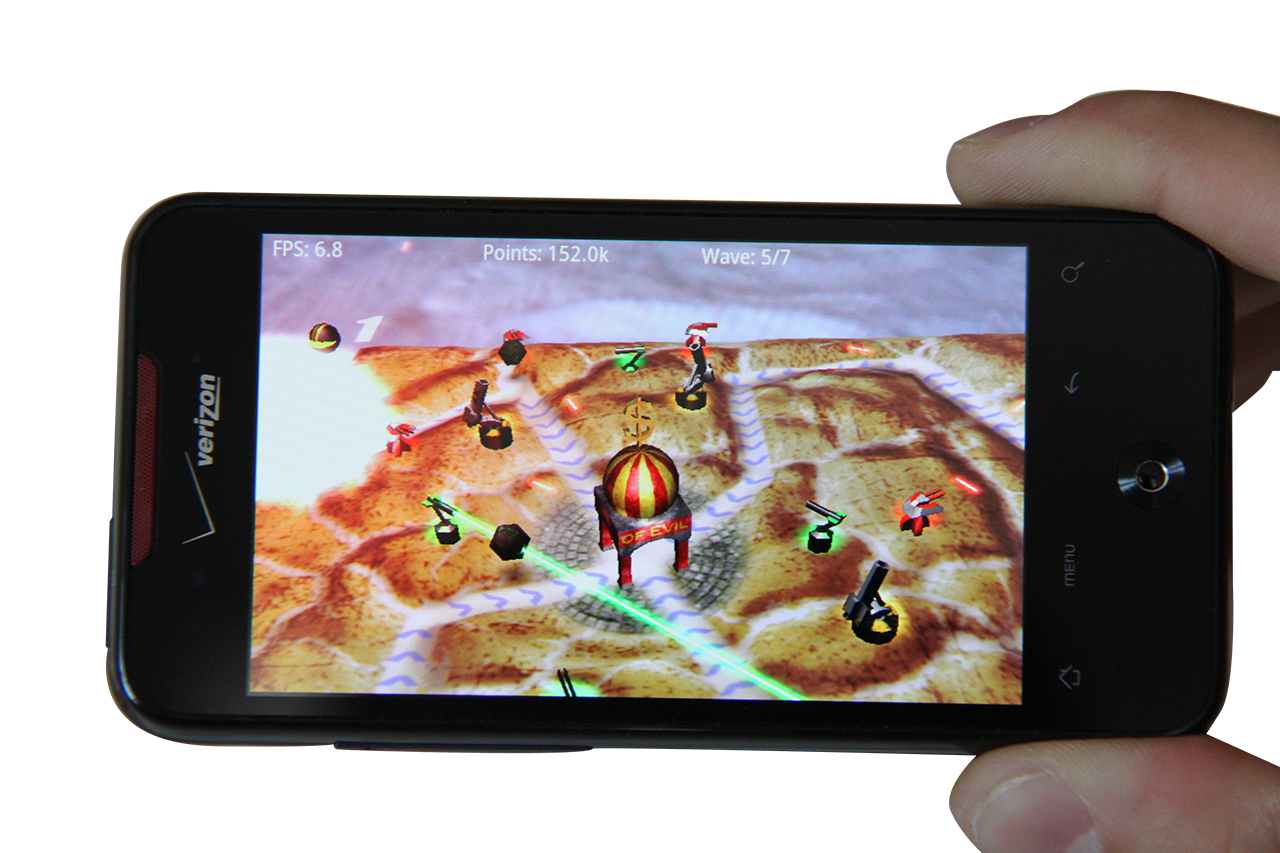 1
RTR Team 2009
Towers
Berserk
Laser
Nuke-Mörser
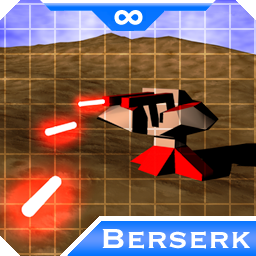 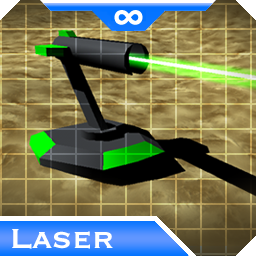 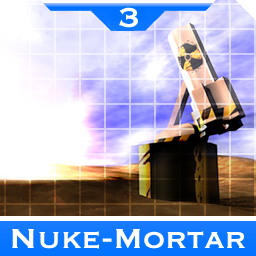 2
<insert your name here>
Enemies
PacMan
LSDroid
Peanut-Boss
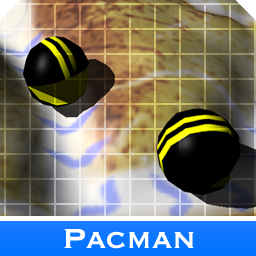 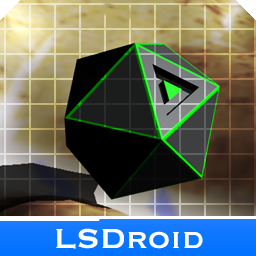 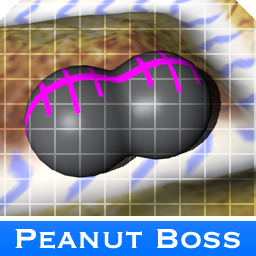 3
<insert your name here>
Gameplay
7 Waves
Random path-ordering
Tactical tower-placement
Building towers => ++money
Killing enemies => --money
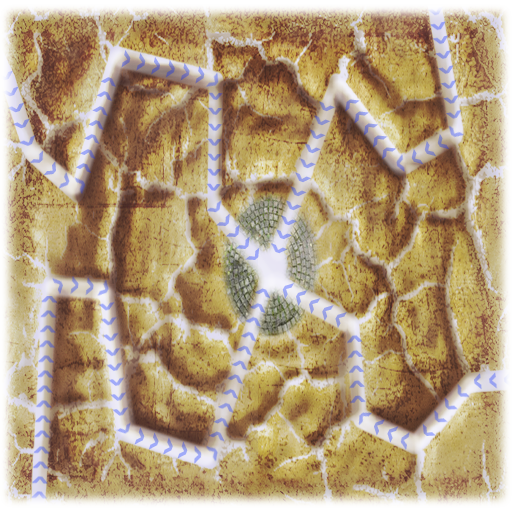 4
<insert your name here>
Technical stuff
Per-pixel lighting too expensive
Post processing with FBOs too expensive
Per-vertex lighting
Billboards (e.g. Nuke)
Volumetric Lines
5
<insert your name here>
Per-vertex lighting
Enemies
Towers
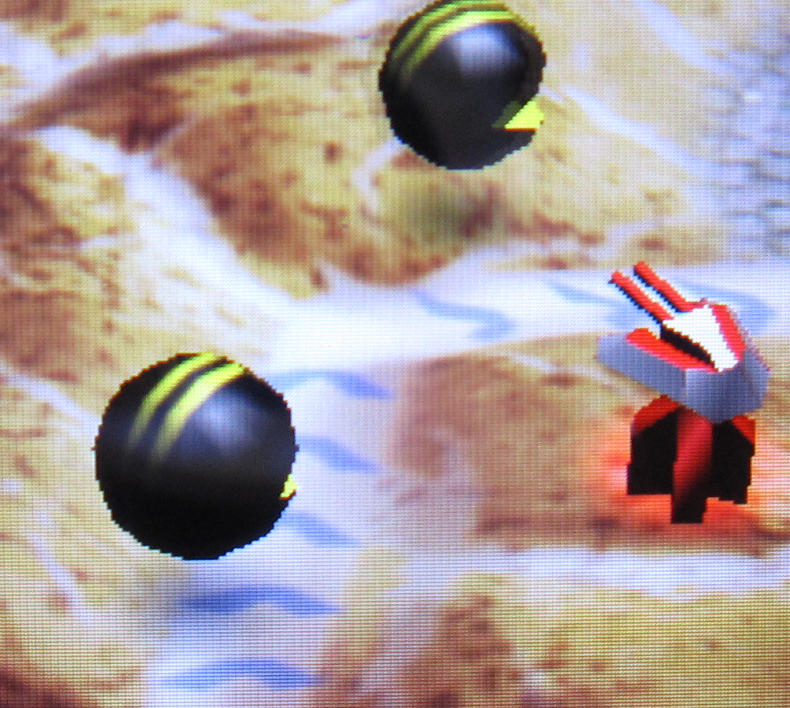 6
<insert your name here>
Volumetric lines
Berserk shots
Laser-beams
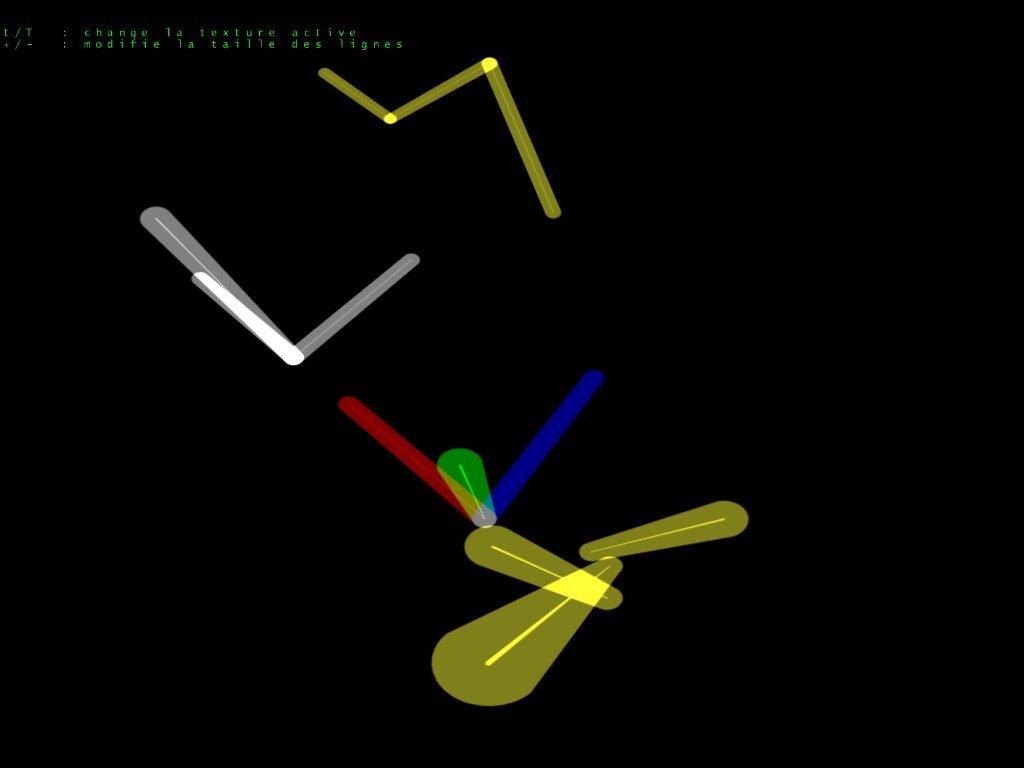 7
<insert your name here>
Nuke
2 Billboards
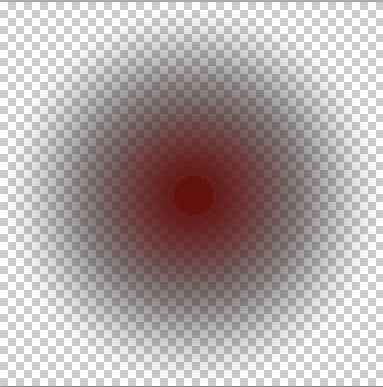 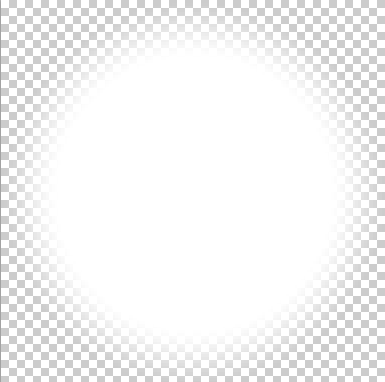 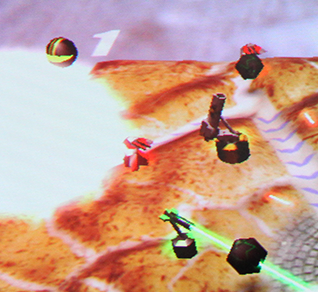 8
<insert your name here>
Questions?
Thank You!
Questions?
9
RTR Team 2009